Cambiamento comportamentale nei luoghi di lavoro: vantaggi, criticità e un po’ di istruzioni per l’uso.
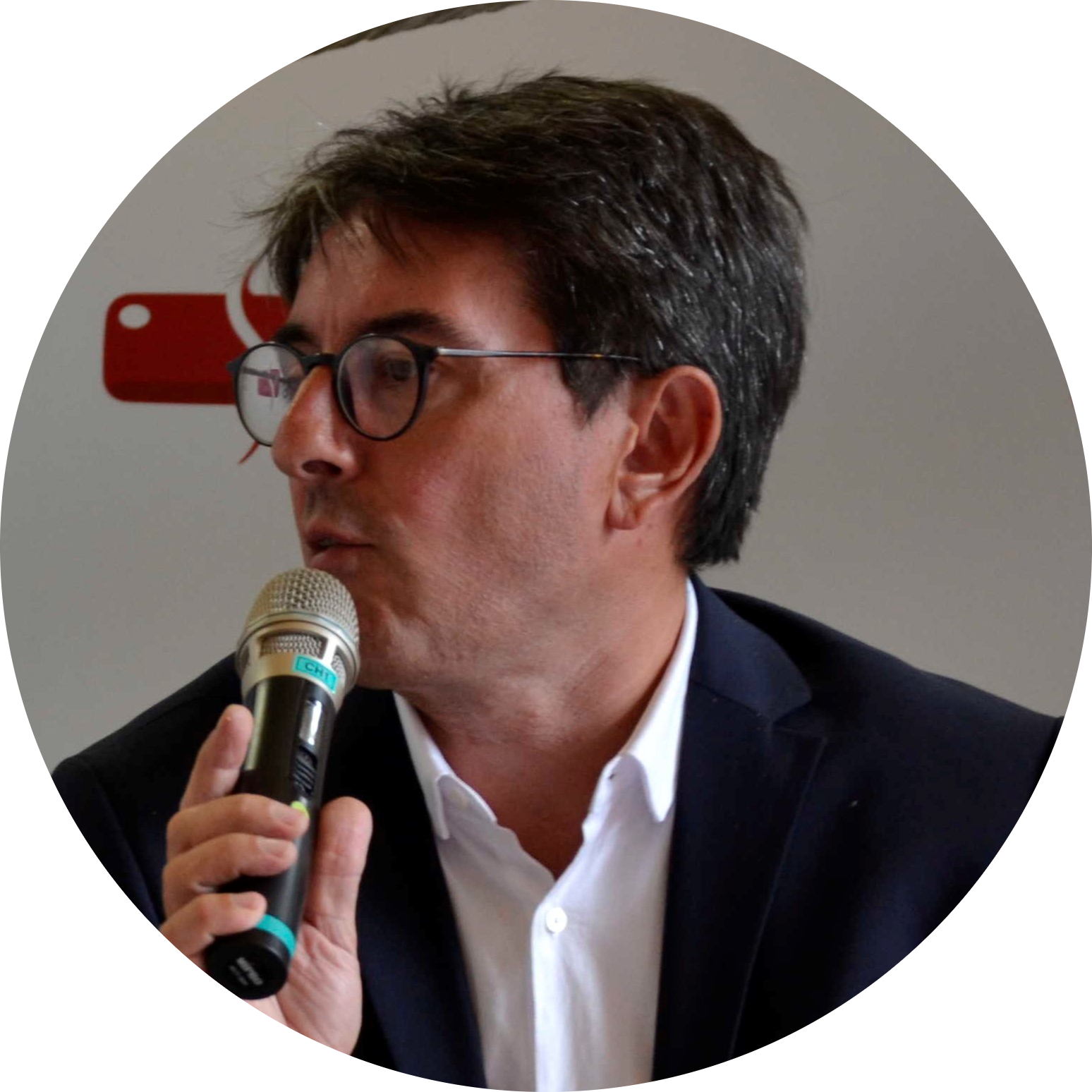 Antonio Disi
Ricercatore e divulgatore ENEA
antonio.disi@enea.it
Mi presento. Faccio comunicazione creativa
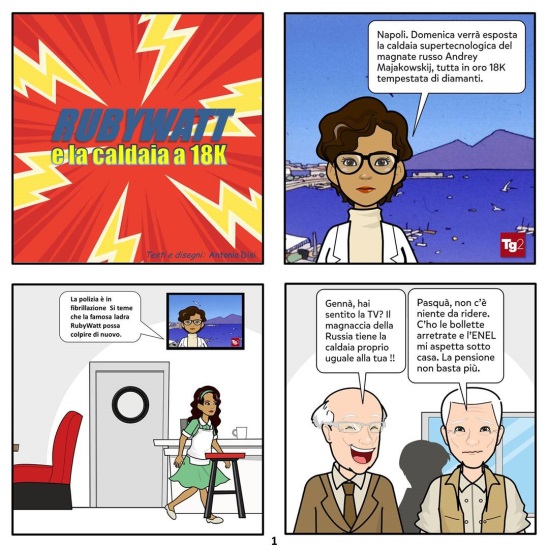 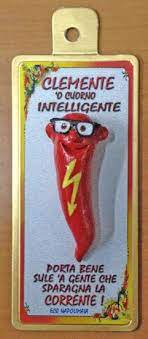 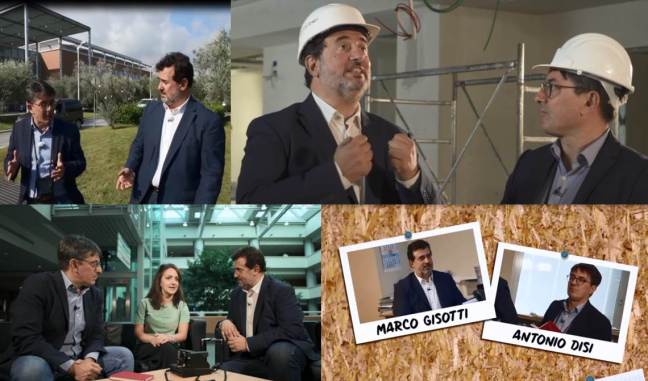 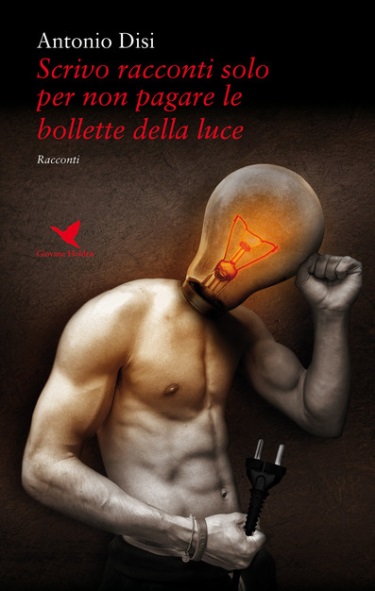 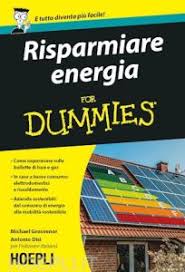 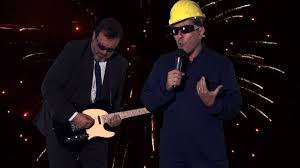 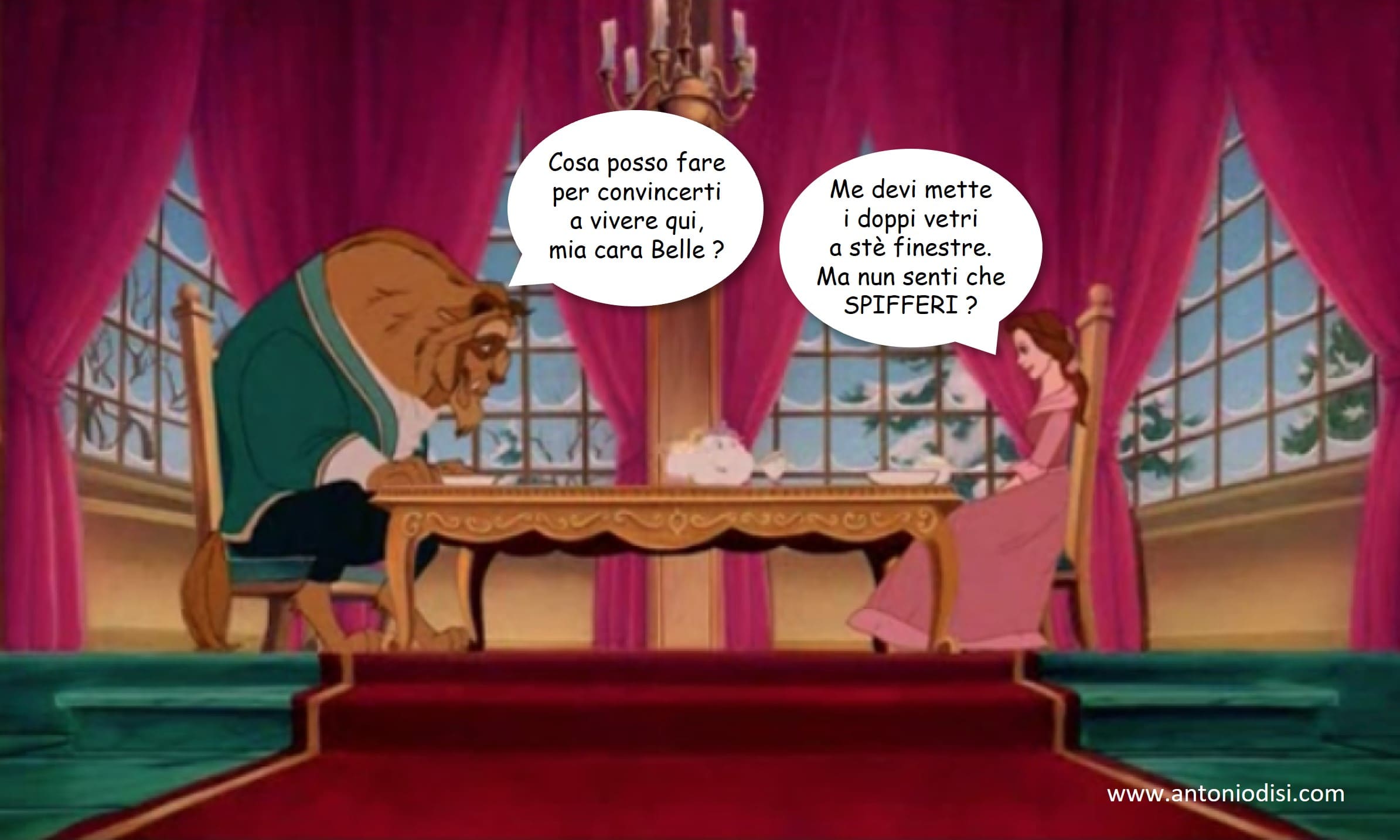 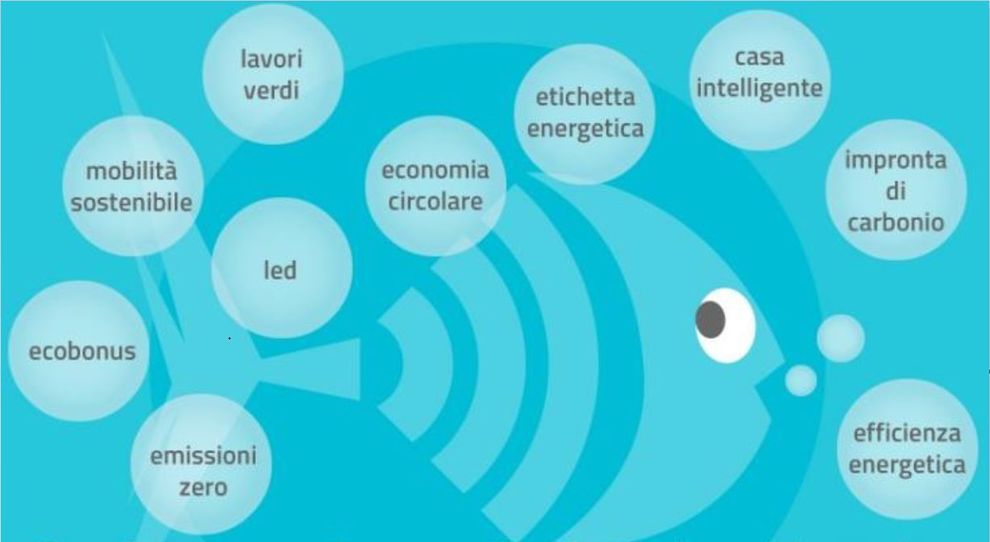 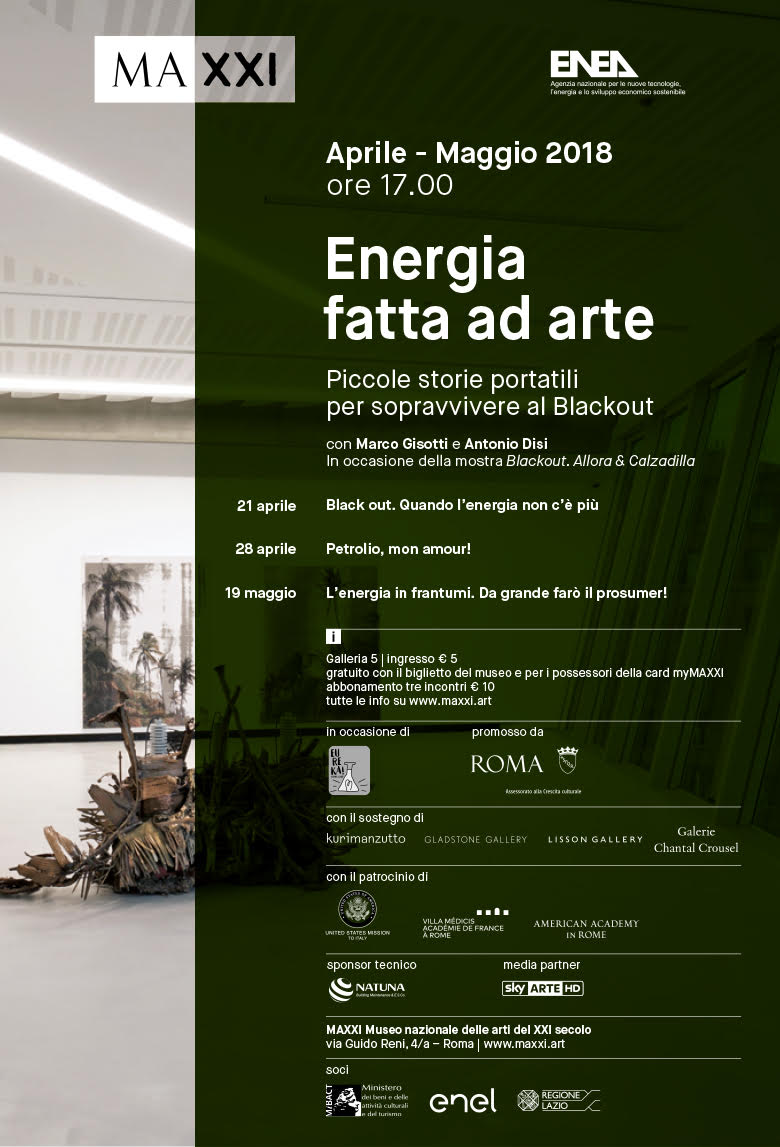 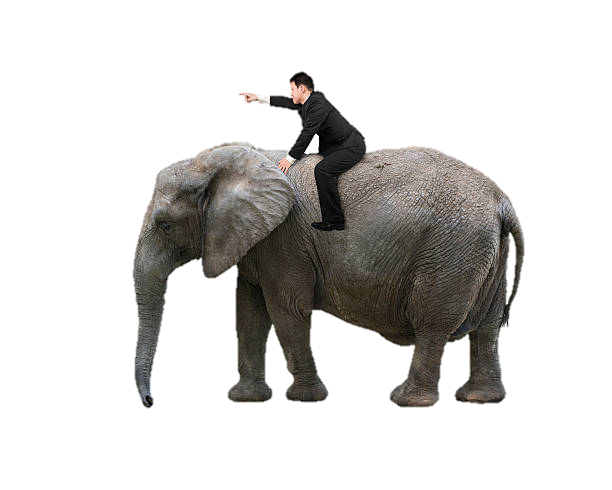 Owernship
Livello di Supporto
Adoption
Acceptance
Understanding
Awareness
Tempo
ProgrammaItalia in Classe ADurata:trienni dal 2016 al 2030Rif. NormativoDlgs. 102/2014Target:- famiglie- studenti- imprese- PAInvestimento:3 Mln euro/anno
www.italiainclassea.enea.it
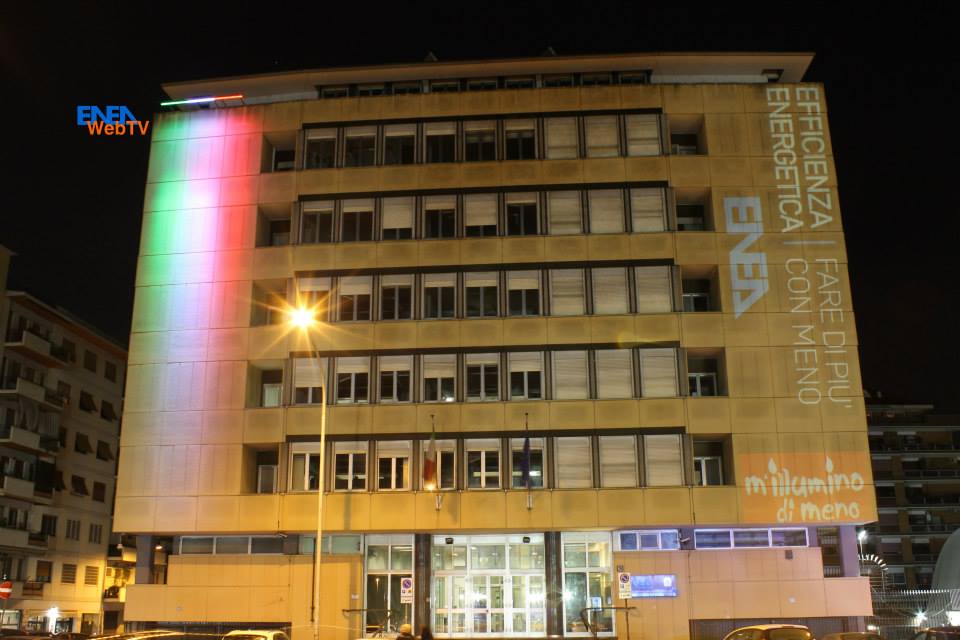 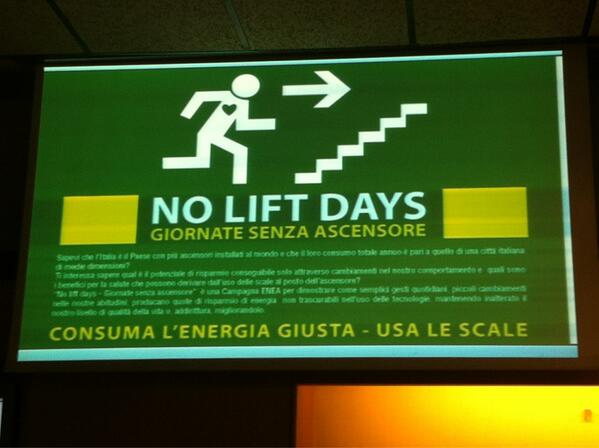 OBIETTIVI

Volevamo provare a ridurre il consumo di energia derivante dall’uso dell’ ascensore attraverso l’informazione, dimostrando che:

è possibile farlo e che questo ha un effetto reale sui consumo. Questo effetto anche se piccolo, moltiplicato per i circa         800.000 ascensori installati in Italia, può dare un contributo importante;
è possibile misurarne gli effetti;
la qualità della nostra vita può rimanere invariata o, addirittura migliorare. More with less .
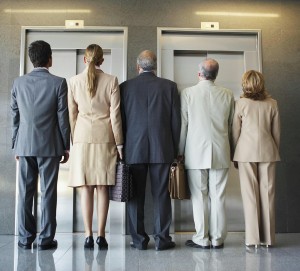 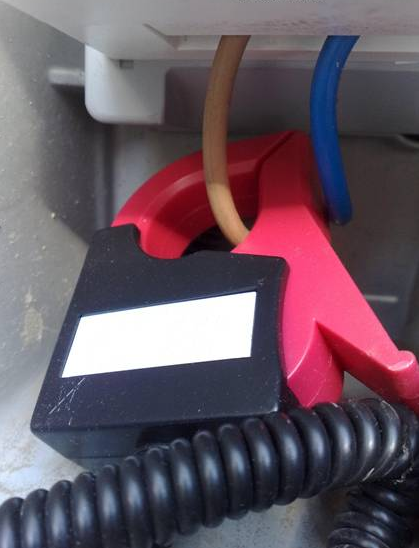 MISURA DELL’EFFICACIA DELLA  CAMPAGNA

Nei 2mesi precedenti e nei 5 mesi successivi abbiamo tenuto sotto controllo i consumi degli ascensori.  

Questo ci ha consentito di capire se cambiare i nostri comportamenti sia servito o meno.
Nell’ambito della Campagna sono state realizzate le seguenti azioni di comunicazione:
 
workshop di lancio dell’iniziativa destinato ai dipendenti;
distribuzione, nella mailing lista di locandine e cartoline informative elettroniche che illustrino le ragioni per cui è consigliabile utilizzare le scale anziché l’ascensore;
affissione di cartelli con lo slogan della campagna in prossimità degli ingressi agli ascensori su ogni piano dell’edificio;
inserimento, all’interno della newsletter aziendale, di una sezione dedicata all’  argomento;
realizzazione e diffusione in rete di uno spot della Campagna da divulgare sia  all’interno che all’esterno dell’ENEA per dare visibilità all’iniziativa;
divulgazione note stampa.
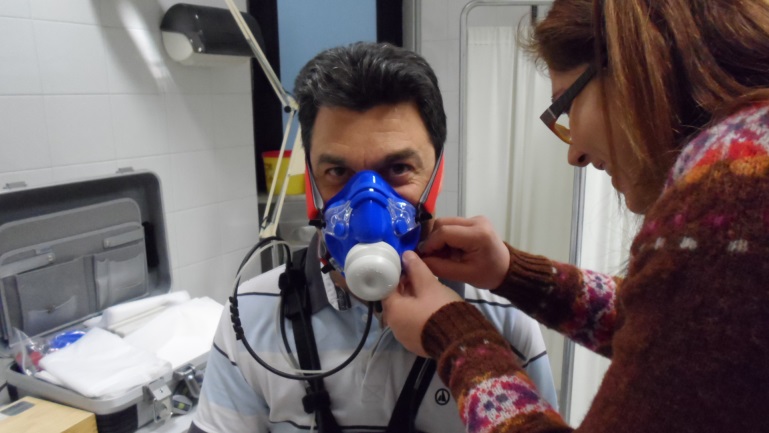 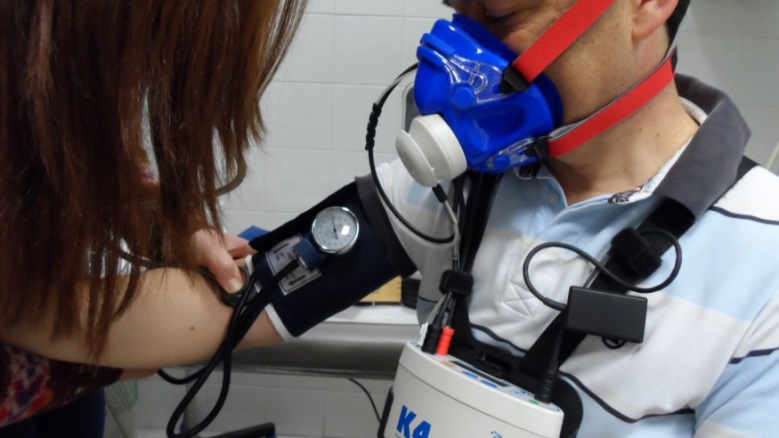 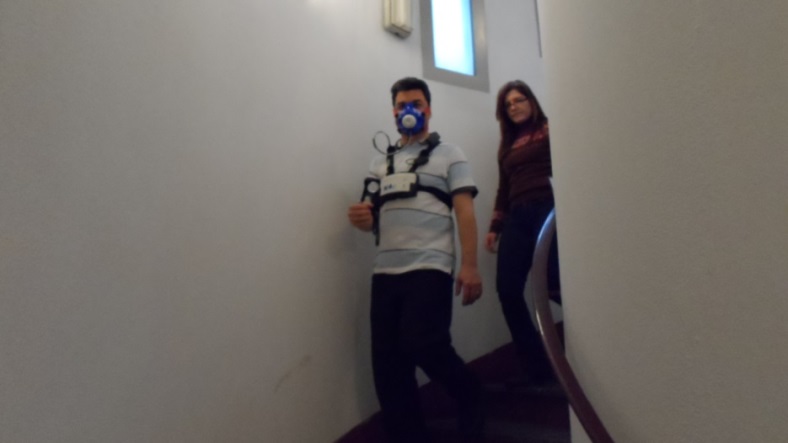 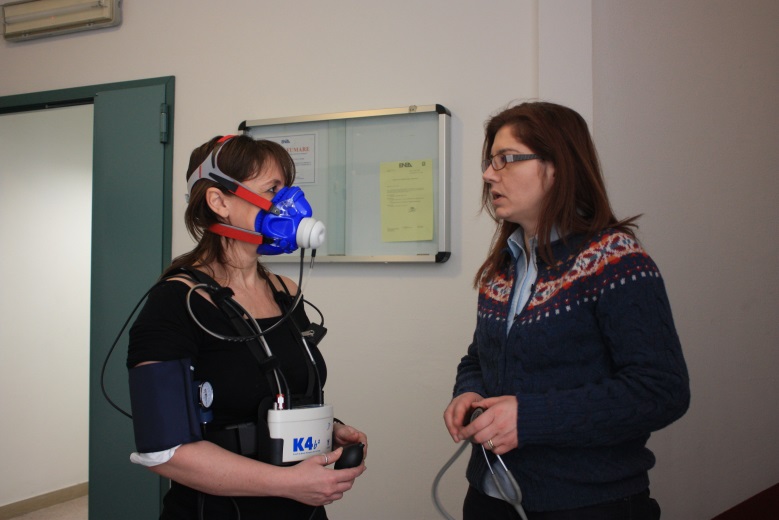 E QUINDI ?
VANTAGGI
Riduzione dei Costi Energetici: I dipendenti consapevoli dell'energia tendono a utilizzare le risorse energetiche in modo più efficiente, contribuendo a una riduzione dei costi energetici per l'azienda.
Efficienza Energetica: promuove comportamenti responsabili, come spegnere luci e apparecchiature non utilizzate, migliora l'efficienza energetica complessiva del luogo di lavoro.
Sensibilizzazione Ambientale: sono più inclini a considerare l'impatto ambientale delle loro azioni e a sostenere iniziative sostenibili aziendali.
Partecipazione Attiva: può motivare i dipendenti a partecipare attivamente a iniziative di sostenibilità e progetti di riduzione dell'energia nell'azienda.
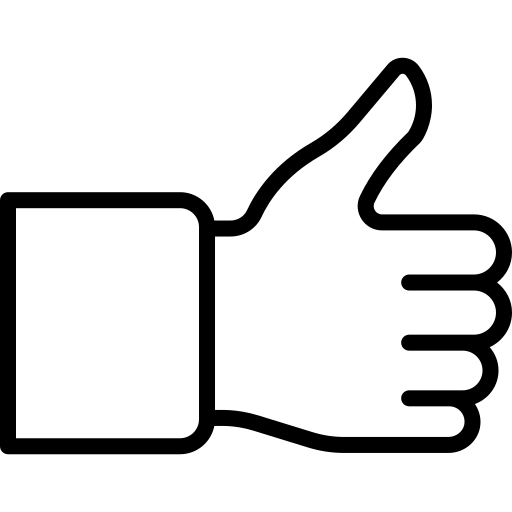 VANTAGGI
Miglioramento del Clima Aziendale: Promuovere la consapevolezza energetica può migliorare il clima aziendale, in quanto i dipendenti si sentono coinvolti in iniziative di miglioramento ambientale.
Riduzione delle Emissioni di Gas Serra: Comportamenti energetici responsabili contribuiscono a ridurre le emissioni di gas serra legate alle attività aziendali.
Risparmio di Risorse: L'uso efficiente delle risorse energetiche riduce il consumo complessivo di risorse naturali, contribuendo alla sostenibilità globale.
Conformità Normativa: aiuta a rispettare le leggi e i regolamenti ambientali, riducendo il rischio di sanzioni legali.
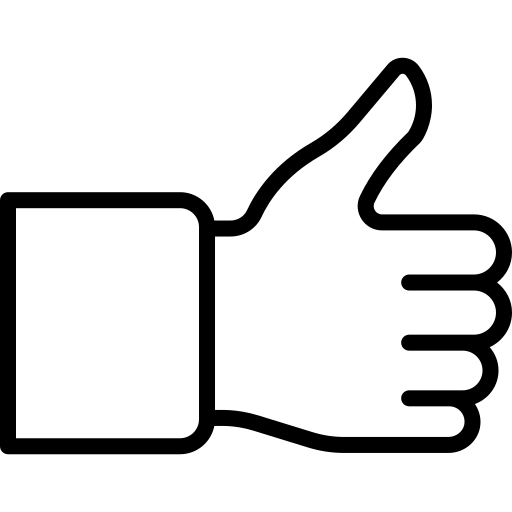 VANTAGGI
Soddisfazione dei Dipendenti: I dipendenti spesso apprezzano le iniziative aziendali orientate alla sostenibilità, il che può migliorare la loro soddisfazione e la fedeltà all'azienda.
Riduzione del Rischio Operativo: L'efficienza energetica riduce il rischio di interruzioni dovute a problemi energetici, contribuendo alla continuità operativa.
Vantaggio Competitivo: Le aziende consapevoli dell'energia spesso sono più competitive sul mercato, poiché soddisfano le esigenze dei clienti orientati alla sostenibilità.
Responsabilità Sociale Aziendale (RSA): La promozione della consapevolezza energetica contribuisce positivamente alla RSA dell'azienda, migliorando la sua reputazione e l'immagine pubblica.
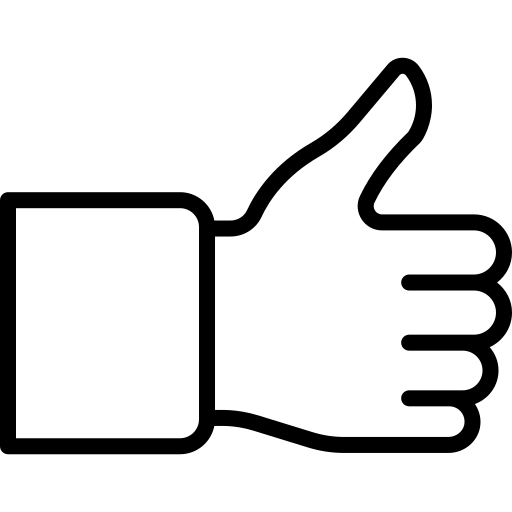 CRITICITA’
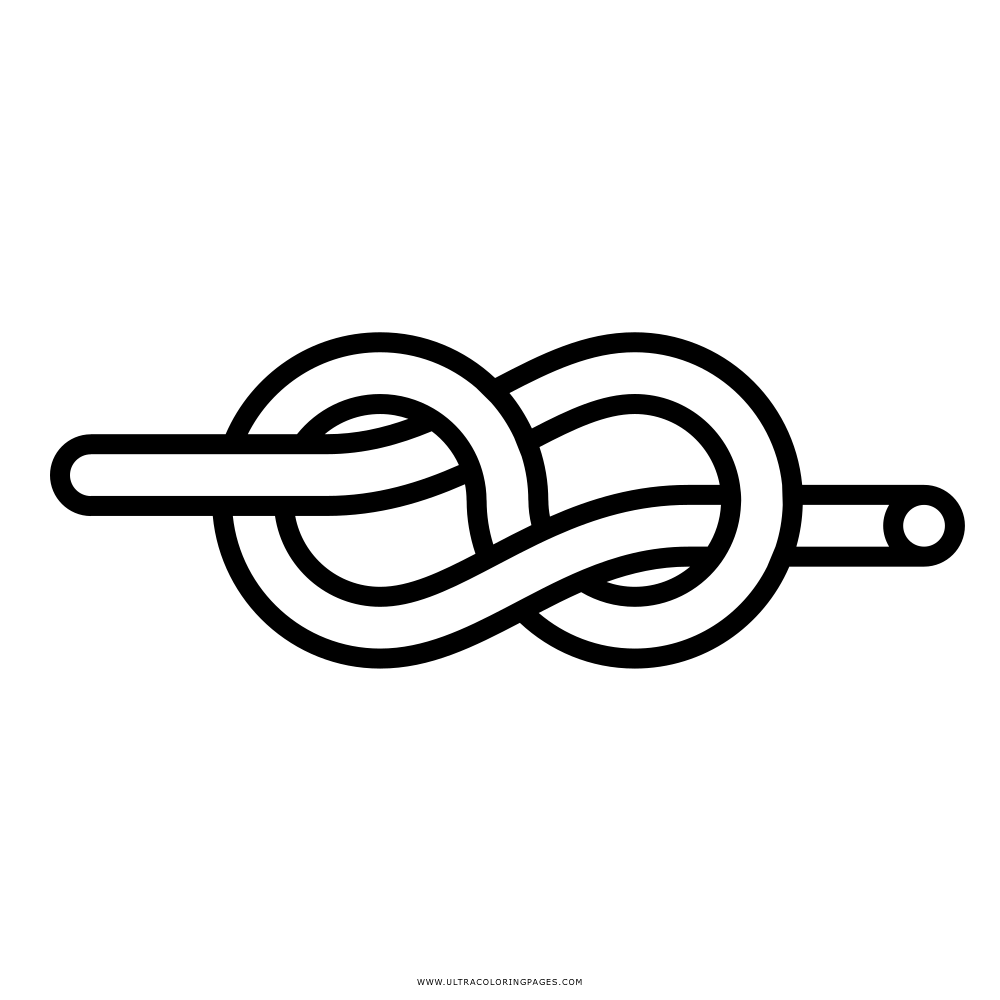 Sensibilizzazione limitata: La sensibilizzazione energetica richiede tempo e sforzo per essere efficace. Alcuni dipendenti potrebbero non essere interessati o potrebbero non partecipare attivamente ai programmi di consapevolezza.
Cambiamento comportamentale: Cambiare i comportamenti dei dipendenti può essere una sfida, specialmente se le abitudini energetiche precedenti erano inefficaci o disattente.
Resistenza al Cambiamento: Alcuni dipendenti potrebbero resistere al cambiamento e non essere disposti a modificare le proprie abitudini energetiche o lavorative.
Mancanza di Consapevolezza Tecnica: I dipendenti potrebbero non avere una comprensione tecnica sufficiente per adottare pratiche energetiche più efficienti.
CRITICITA’
Concorrenza con altre Priorità: La promozione della consapevolezza energetica potrebbe dover competere con altre priorità aziendali, come la produttività o il raggiungimento di obiettivi finanziari.
Monitoraggio e Misurazione: Raccogliere e analizzare i dati energetici per valutare i progressi può richiedere risorse aggiuntive e competenze tecniche.
Mancanza di Risorse: La mancanza di risorse finanziarie o umane può ostacolare l'efficacia dei programmi di consapevolezza energetica.
Rispetto della Privacy: Alcuni dipendenti potrebbero preoccuparsi per la privacy quando si tratta di monitoraggio energetico nei luoghi di lavoro, rendendo necessario affrontare tali preoccupazioni.
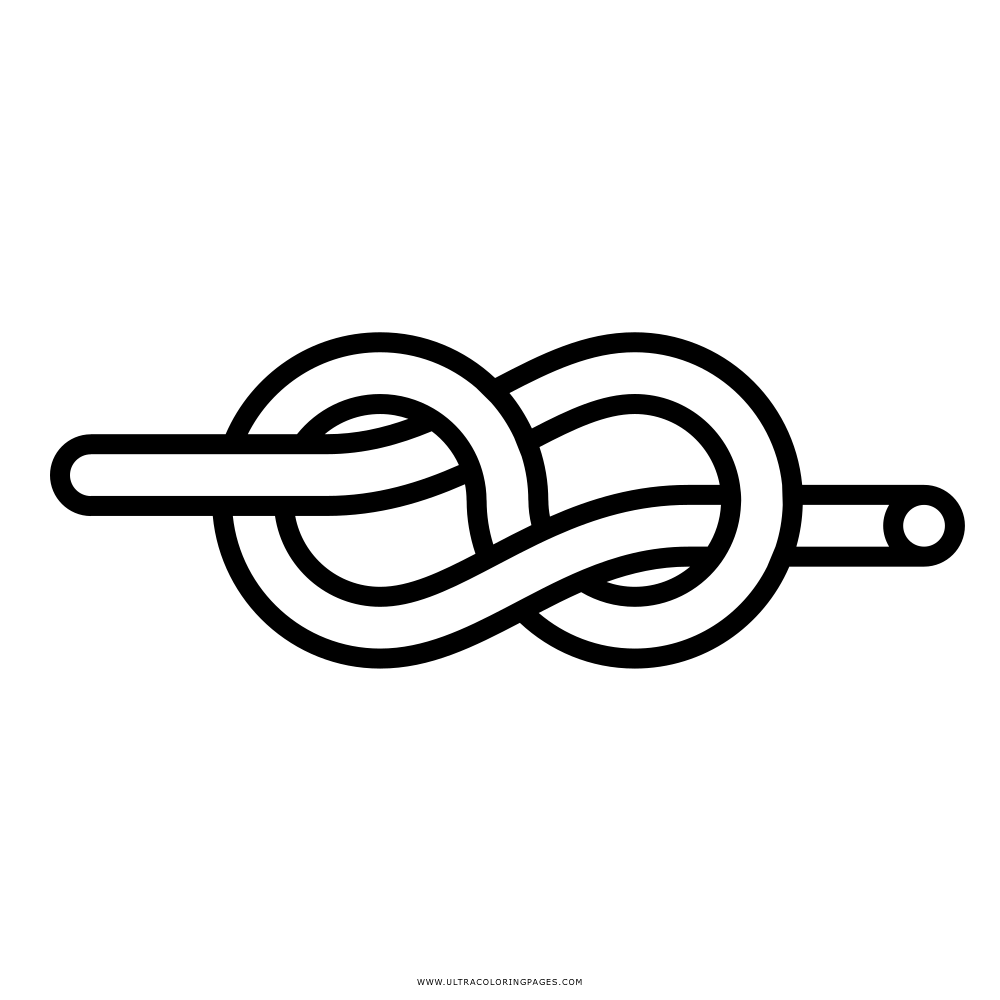 CRITICITA’
Cambiamenti Tecnologici: L'adozione di nuove tecnologie per il monitoraggio energetico e la gestione dei dati può essere costosa e richiedere formazione.
Cambiamenti Normativi: I cambiamenti nelle leggi o nei regolamenti energetici possono influenzare la gestione dell'energia in azienda e richiedere adattamenti.
Comunicazione Inefficace: Una comunicazione inadeguata dei programmi di consapevolezza energetica può ostacolare la partecipazione dei dipendenti.
Manutenzione: La manutenzione regolare delle apparecchiature e degli impianti energetici è essenziale per mantenere l'efficienza energetica, ma può richiedere risorse aggiuntive.
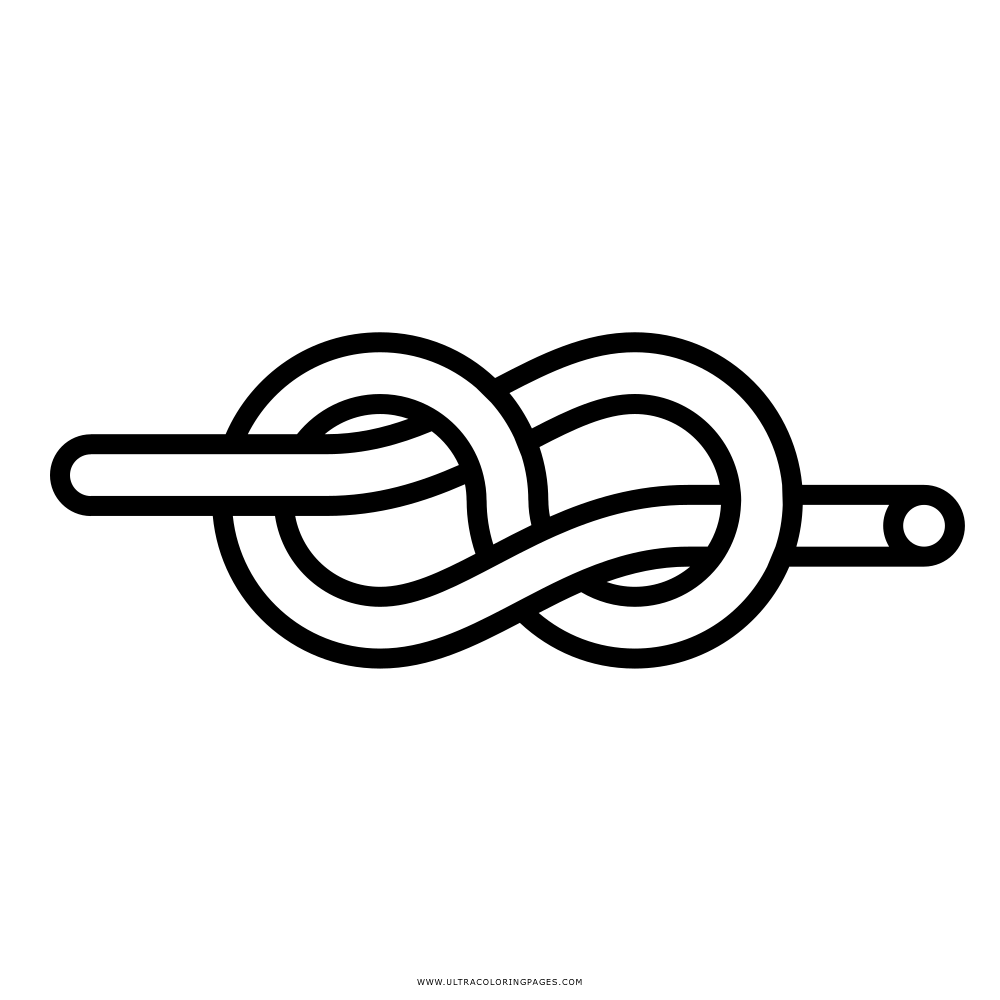 CRITICITA’
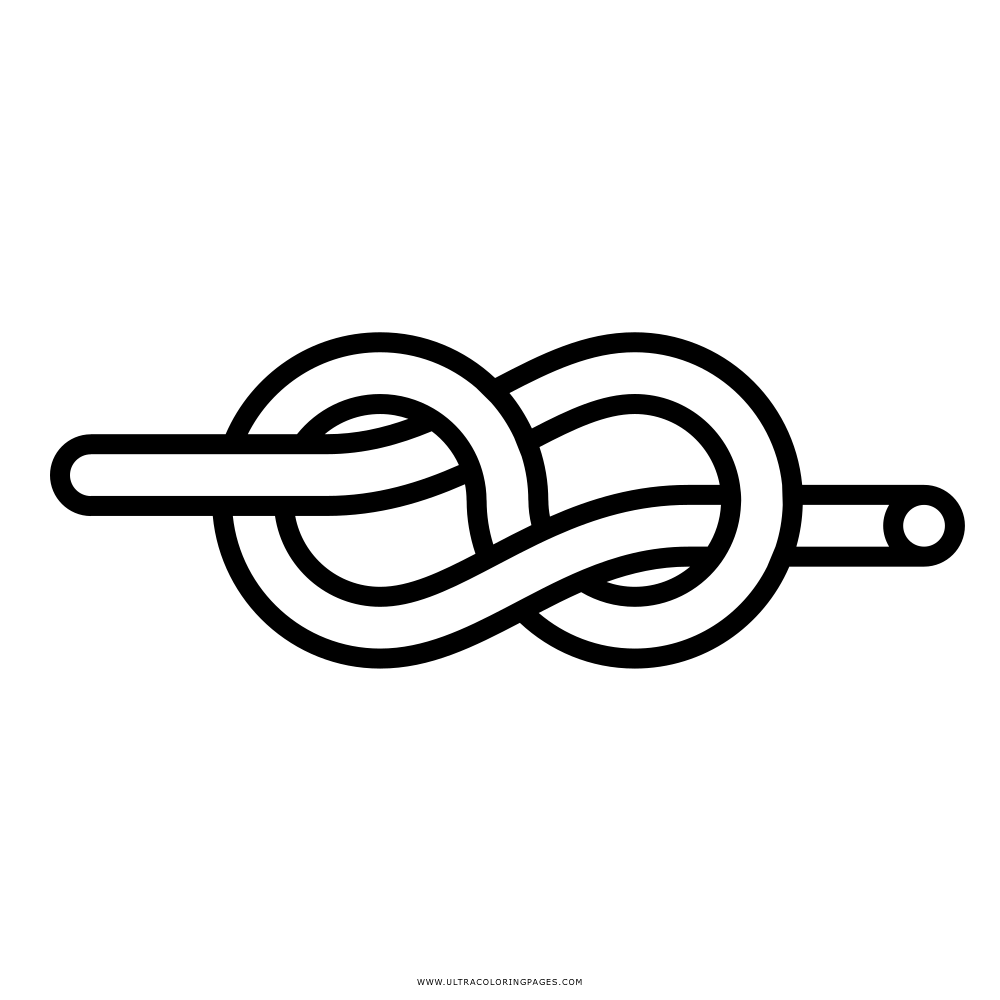 Mancanza di Leadership: La mancanza di impegno e leadership da parte della direzione aziendale può influenzare negativamente l'efficacia dei programmi di consapevolezza energetica.
Metriche Ambigue: L'identificazione e la misurazione delle metriche chiave per valutare i progressi possono risultare complicate.
Cambiamenti Organizzativi: I programmi di consapevolezza energetica possono richiedere cambiamenti organizzativi, che potrebbero incontrare resistenze interne.
Istruzioni per l’uso
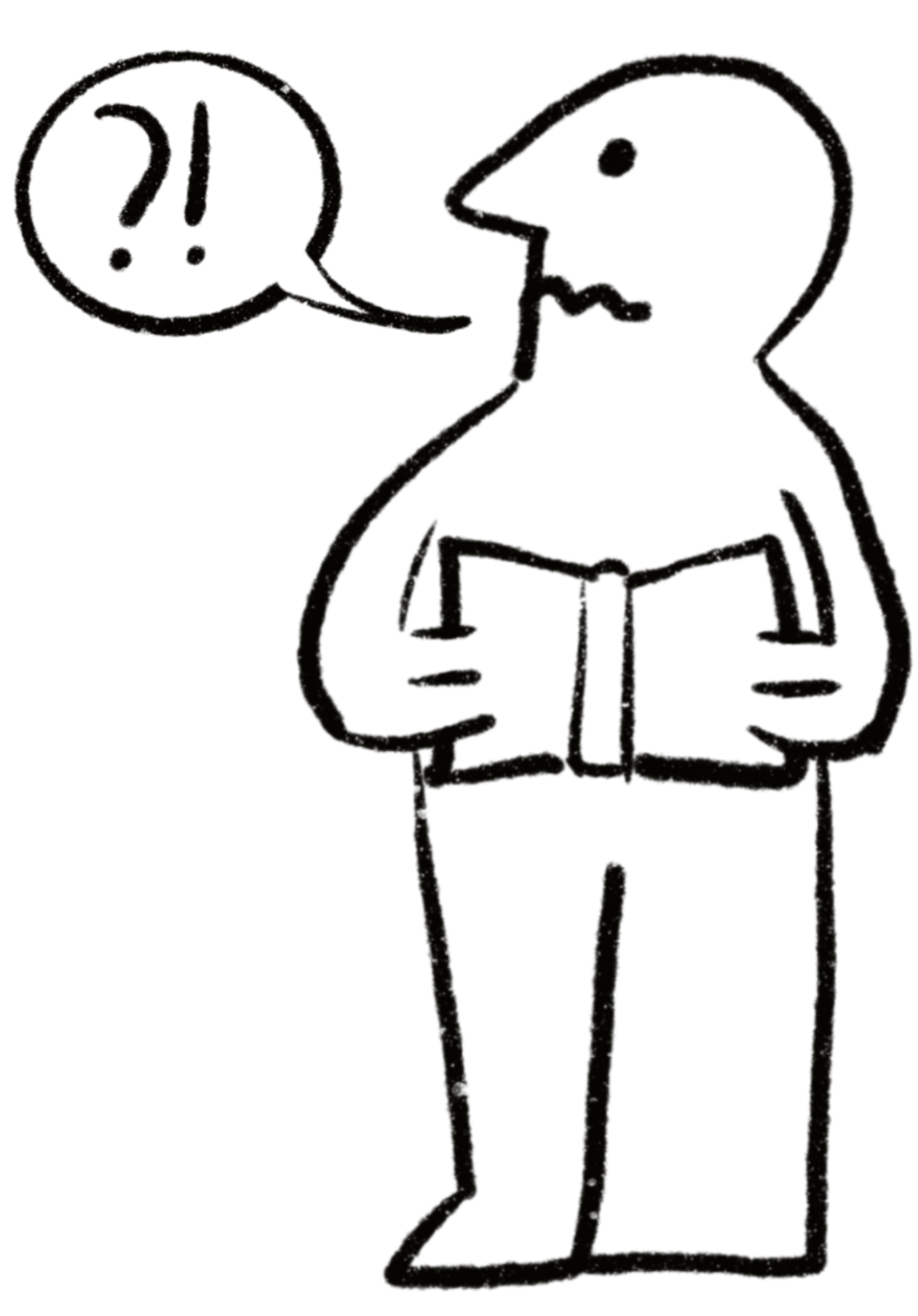 Obiettivi Chiari: Definire obiettivi specifici e misurabili per la campagna, come la riduzione percentuale dei consumi energetici o il coinvolgimento dei dipendenti.
Comunicazione Chiara: Utilizzare un linguaggio chiaro e accessibile per comunicare l'importanza della consapevolezza energetica e dei suoi benefici.
Coinvolgimento dei Dipendenti: Coinvolgere attivamente i dipendenti nella progettazione e nell'implementazione delle campagne, incoraggiandoli a contribuire con idee e feedback.
Formazione Adeguata: Fornire formazione e risorse ai dipendenti per aiutarli a comprendere i concetti energetici e le pratiche da adottare.
Istruzioni per l’uso
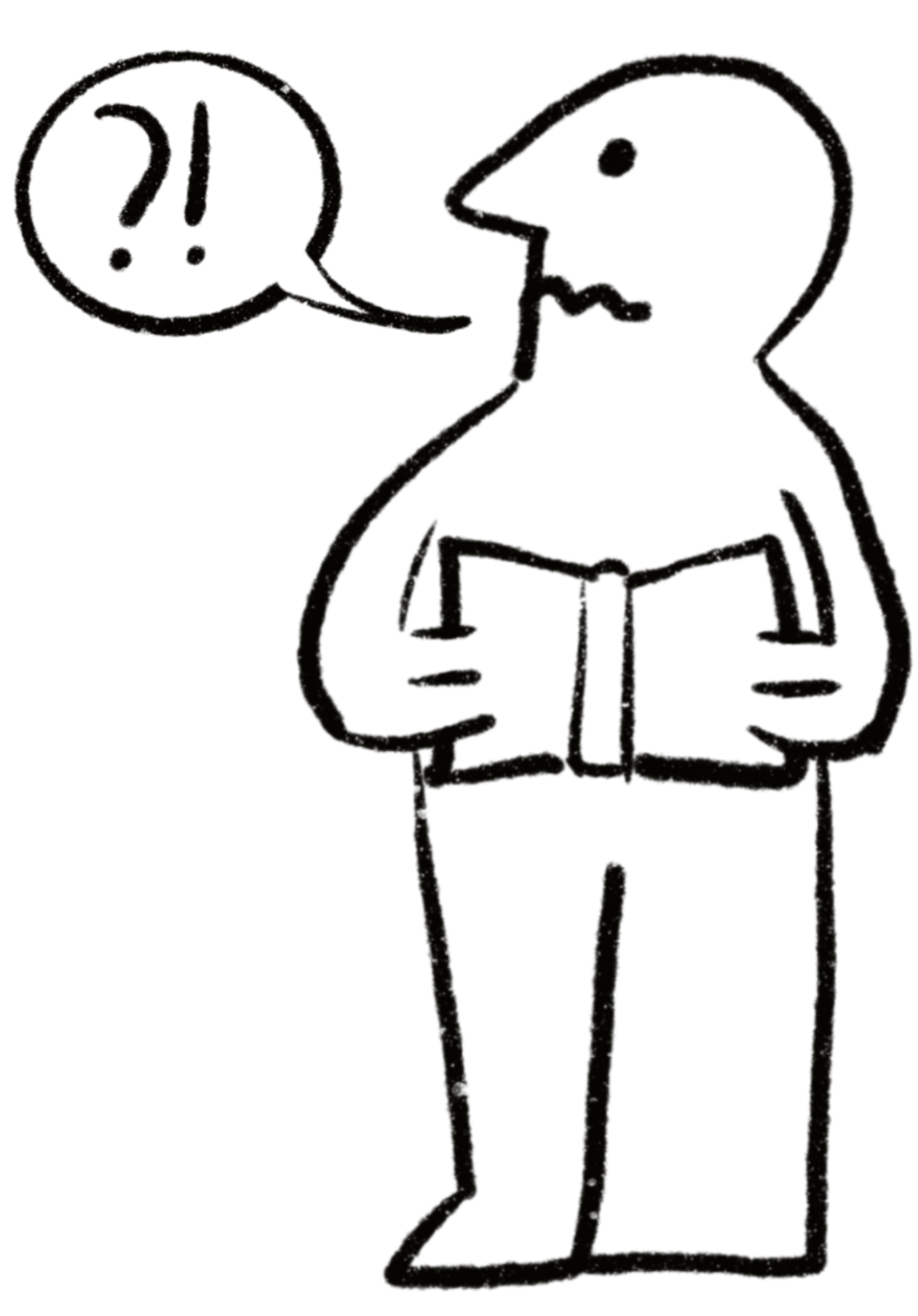 Segmentazione del Pubblico: Considerare le diverse esigenze e livelli di conoscenza dei dipendenti e personalizzare la campagna in base a tali segmenti.
Feedback e Monitoraggio: Implementare sistemi di feedback e monitoraggio per valutare l'efficacia delle campagne e apportare modifiche se necessario.
Riconoscimento e Incentivi: Riconoscere e premiare i dipendenti che contribuiscono attivamente all'efficienza energetica, ad esempio attraverso programmi di incentivi.
Confronto e Competizione: Creare un ambiente in cui i dipendenti possano confrontare le loro prestazioni energetiche con colleghi o altri reparti, stimolando la competizione amichevole.
Istruzioni per l’uso
Comunicazione Continua: Mantenere la comunicazione sulla consapevolezza energetica costante nel tempo, anziché limitarsi a una campagna singola.
Semplicità delle Azioni: Favorire azioni semplici e facili da implementare da parte dei dipendenti, come spegnere le luci o regolare la temperatura.
Educazione Ambientale: Collegare la consapevolezza energetica alla sensibilizzazione ambientale più ampia, mostrando come il risparmio energetico contribuisca alla sostenibilità.
Strumenti e Risorse: Fornire agli utenti strumenti e risorse pratiche per supportare il risparmio energetico, come checklist, app o materiali informativi.
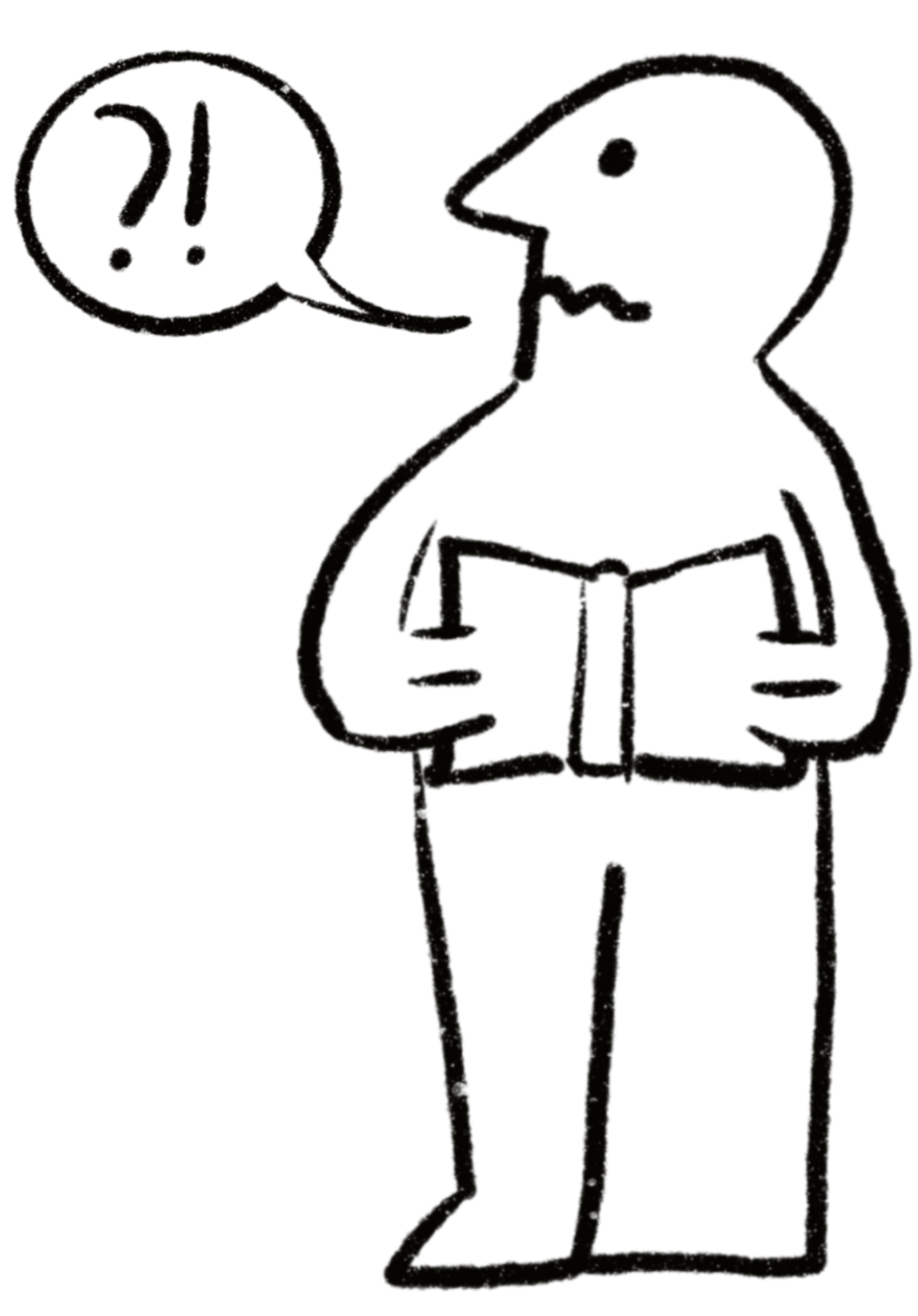 Istruzioni per l’uso
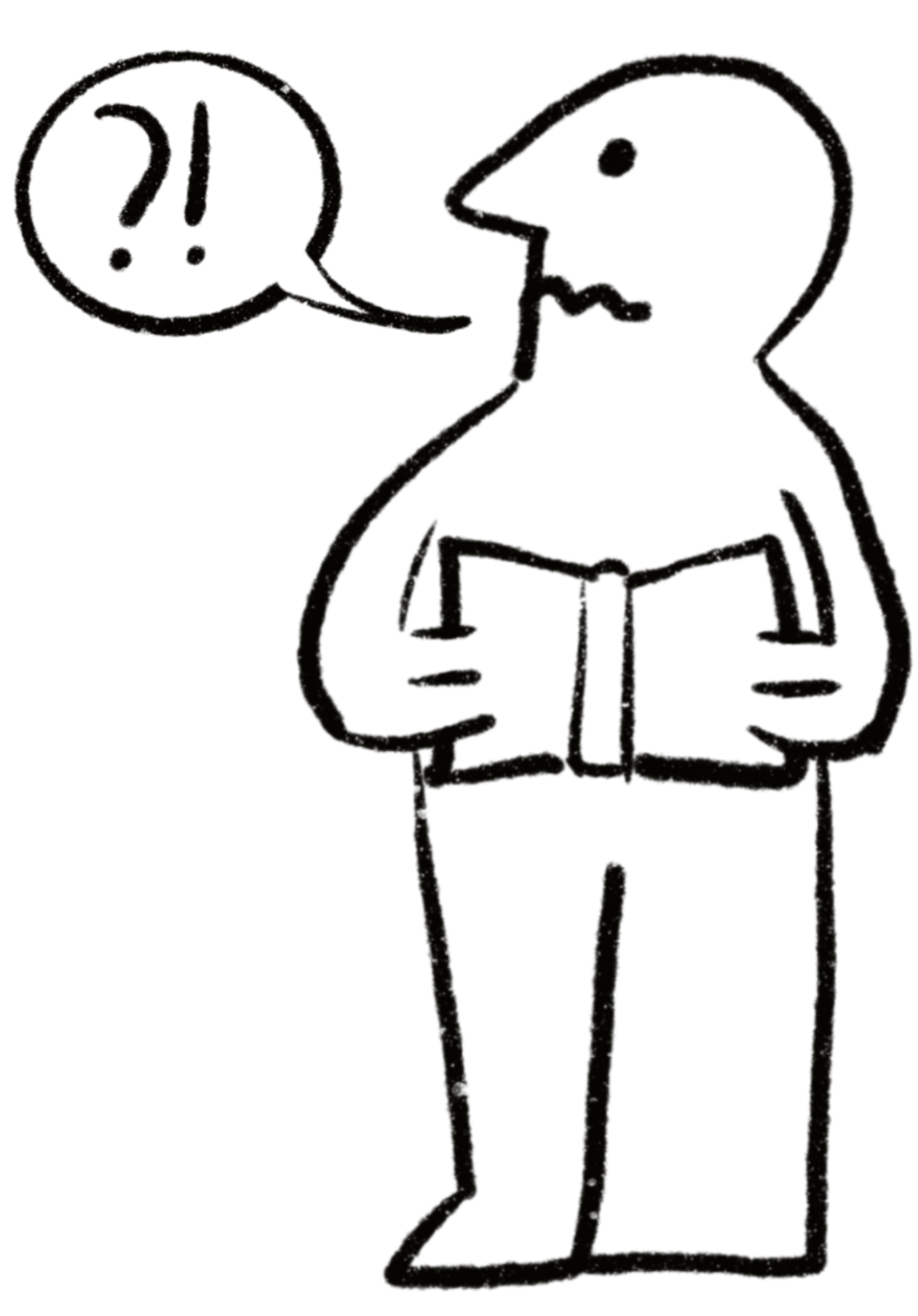 Collaborazione Inter-funzionale: Coinvolgere i diversi dipartimenti aziendali per promuovere la collaborazione e condividere buone pratiche.
Trasparenza dei Dati: Rendere accessibili i dati energetici in modo che i dipendenti possano vedere l'impatto delle proprie azioni.
Valutazione dei Risultati: Misurare e comunicare i risultati ottenuti dalla campagna per dimostrare l'efficacia delle iniziative.
Sostenibilità a Lungo Termine: Costruire una cultura di consapevolezza energetica sostenibile nel tempo, non limitandosi a iniziative a breve termine.
Adattabilità: Essere disposti a adattare la strategia in base ai risultati e alle mutevoli esigenze aziendali.
Istruzioni per l’uso
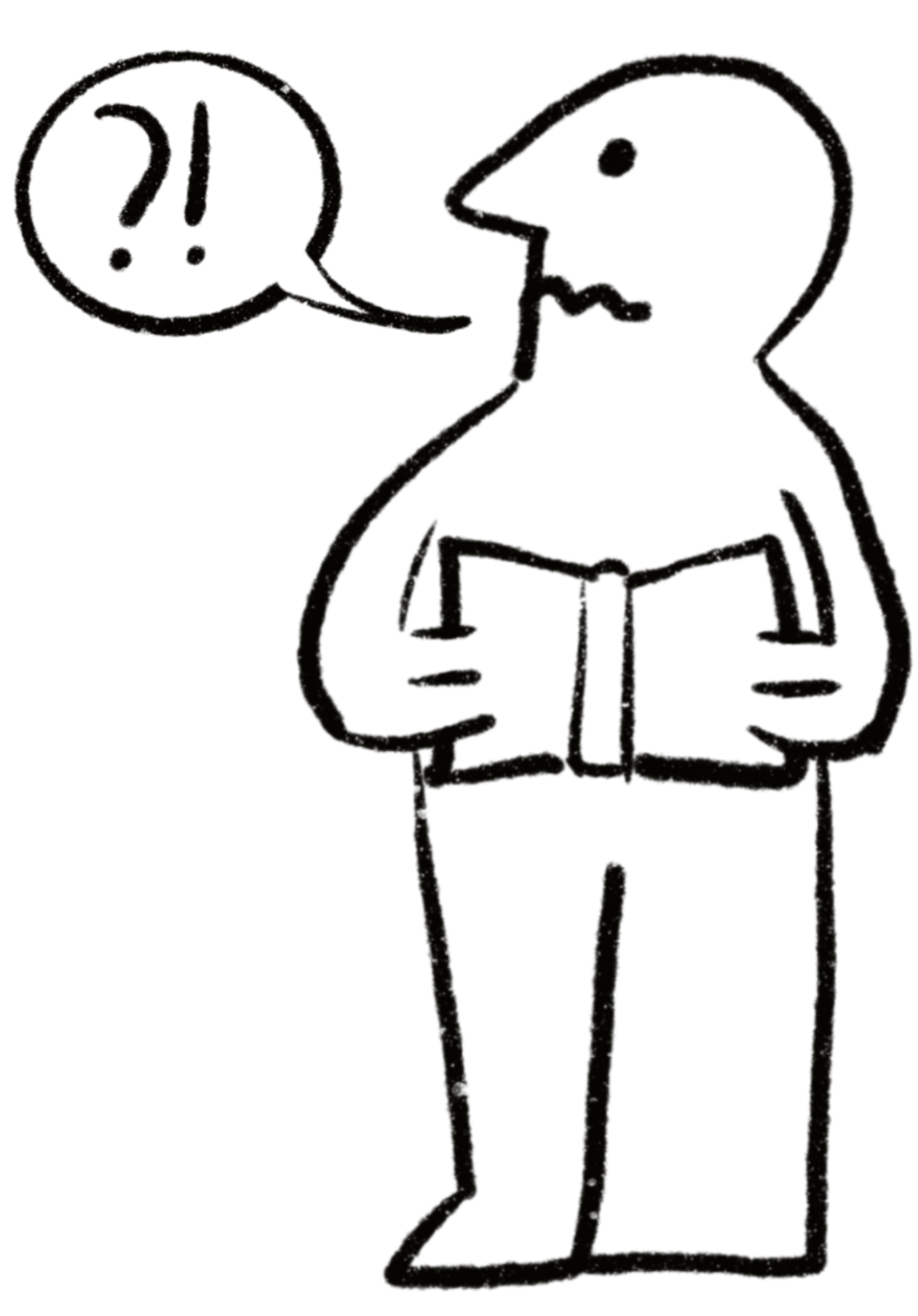 Promozione del Coinvolgimento: Incoraggiare i dipendenti a proporre idee e iniziative per migliorare l'efficienza energetica e la consapevolezza.
Comunicazione Positiva: Comunicare i progressi in modo positivo, enfatizzando i successi e i benefici conseguiti.
Trasparenza nella Leadership: Assicurarsi che la leadership aziendale dimostri un impegno costante per la consapevolezza energetica, fungendo da modello per i dipendenti.
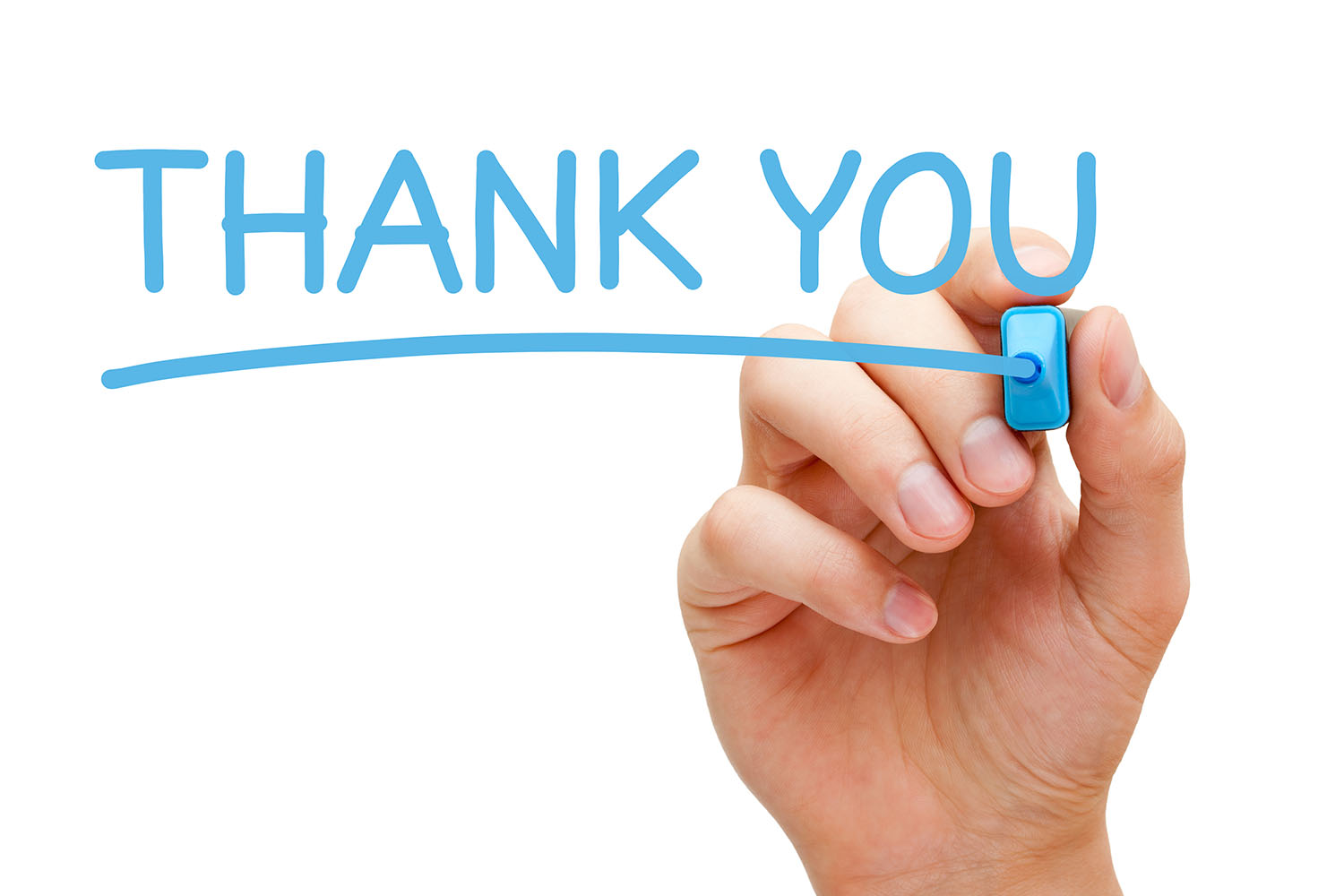